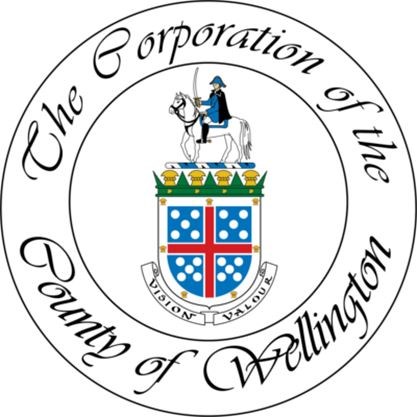 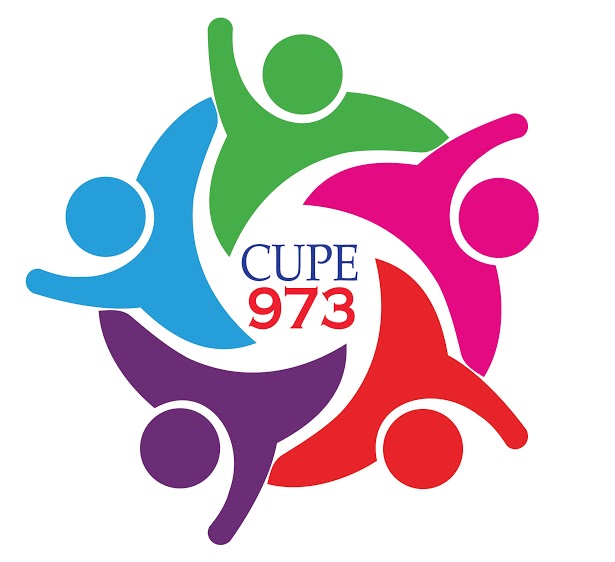 WORKING TOGETHER
CUPE Local 973
Local 973 is made up of both the City of Guelph Inside Workers and the County of Wellington Social Services Workers.
The Executive Team that has been voted in is made up of the following members:

Connie McDonald – President
Jack Pogan – Vice President, City
James Cassidy– Vice President, County
Lisa Rajmoolie – Secretary Treasurer
Megan Holdbrook – Recording Secretary
Braden Carberry – Chief Steward, City
Margaret Wrobel– Chief Steward, County
Local 973 Website
973 has its own website https://973.cupe.ca/ and the following can be found online:
Contact information of the Executive Team and committee members.
Collective Agreements.
973 Bylaw.
Member meeting minutes which are password protected – contact a member of the Executive Team for the password to access these minutes.
Role of the Union
The Role of the Union is:
To ensure that the Collective Agreement is being followed and adhered to by both management (employer) and union members.
To represent members during the discipline/grievance process.
To support members during investigation meetings either requested by the member or management.
To negotiate the Collective Agreement at the end of its term.
To engage members, provide training and to assist them with understanding their rights under the Collective Agreement.
Role of the Executive Team and Stewards
The Executive Team is voted on by the membership and Stewards are appointed by the Executive Team. Together they:
Provide members with support with issues with Management.
Assist Management in abiding with the Collective Agreement.
File grievances on behalf of members.
Facilitate membership meetings where union updates are provided.
Attend to the day-to-day tasks associated with running a union including reconciling the finances.
Abide by the Local’s bylaw.
Provide member’s the opportunity to attend CUPE education courses.
Member Wellness
The Union is here to offer support, recognition and congratulations to our members during different stages in their life. This includes:
Retirement gifts
Long service awards
Death in the family
Weddings
Arrival of a new child
If you, or anyone you know, could use some support or recognition from the union, reach out to the Wellness Coordinator from your Division:
..\..\Wellness Committee\Wellness reps.docx
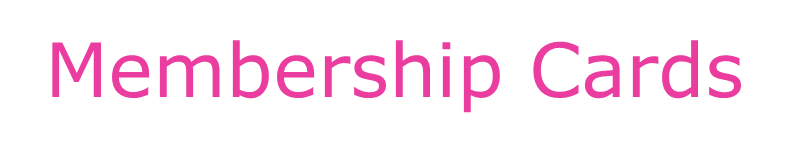 CUPE 973 members are required to be members in good standing. Being a member in good standing includes:
New members attending this orientation session.
Paying the $1 member fee. 
Being issued a CUPE membership card. 
Members will receive their member card once the New Member Form has been completed and payment has been made.
Personal information gathered through the New Member Form is for union use only.
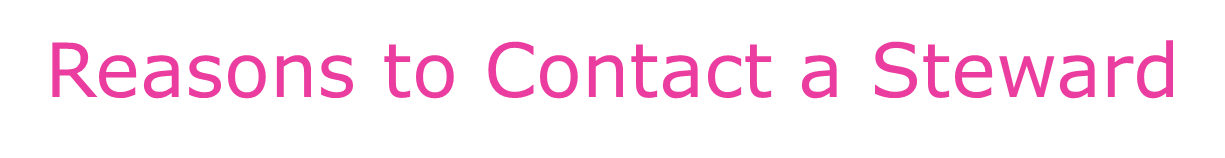 The Stewards role is to ensure the Employer is following the Collective Agreement as negotiated. Some reasons to contact a union Steward are:
You are being requested to work outside of your usual working hours.
You are being denied vacation.
Benefits are not being paid out.
You are being treated unfairly.
The Collective Agreement isn’t being followed.
Any return-to-work issues.
Reasons to be Unionized
Union as an entity is empowered by Labour laws, Laws that deal with health and safety, human rights and employment standards  that give the union rights in the workplace.
Also, local’s collective agreement (as negotiated) gives  members additional rights in the workplace around the following;
Job security (job posting protocols, classification and wage rates, seniority/layoffs and recalls 
Earnings (compensation pay grid, annual economic adjustments, overtime rates)
Pension and benefits (accruement of vacation time/sick time, services and monetary rates for extended health benefits)
Right to be represented and protected by the Union (start a grievance process)
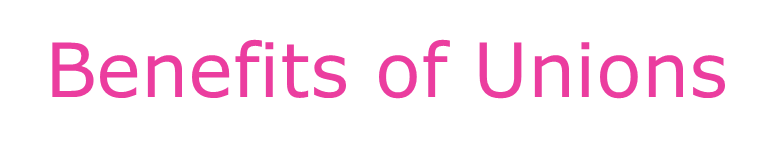 Unions allow workers to become united, to mobilize and  to come together during times of collective agreements and negotiations.
Unions help make a workplace more fair. 
In a unionized workplace you have a voice and an advocate. 
A union is there to be strong and united and to be there for workers in their struggles.
Unions do international solidarity work and stand up against human rights violations.  
Unions are instrumental in fighting for workers’ right to safety in the workplace.
The Grievance Process
When a member is disciplined or if the rights as identified in a Collective Agreement are violated the Union proceeds with the grievance process (on behalf od its members)
Local executive and/or Stewards as per member’s request will initiate  the grievance process and  support a member through all its steps (as identified in the Collective Agreement)
If a resolve is not found during this process then the Union has the right to seek resolve either through the mediation or arbitration process.
The mediation process involves a mediator who listens to both sides of the argument and tries to find a resolve that is amenable to both parties.
At the Mediation/Arbitration stage the County has the option of hearing the grievance either at mediation or arbitration.  Mediation is the least expensive way to go.
The Bargaining Process
Step 1. Notice to Bargain (Negotiating new Collective Agreement terms)
During the last ninety (90) days of the term of a Collective Agreement either party can be served by Notice to Bargain. This notice needs to be served in writing.
If neither party gives notice to bargain, the collective agreement remains in effect for another year.
Step 2. Exchange Proposals (Acting on Notice to Bargain) 
Legislation requires the parties  to meet within 15 days from notice being given, unless agreement is made to meet later
Survey is sent out to all membership to consult on/gather information regarding new terms of collective agreement-  Based on the information collected proposals are formulated
Proposals represent the ideal language that party want to achieve in their next collective agreement, based on past grievances, language changes, and monetary factors
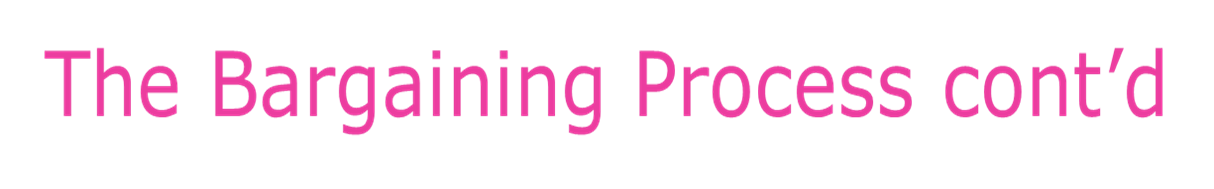 Language changes are changes to language currently in the collective agreement, monetary encompasses percentage raises/changes and/or additions to benefits
Non-monetary items are generally presented first and signed off on before all monetary items are being presented.
Step 3. Bargaining Starts
Bargaining generally advances through a series of meetings, the process can be quick or it can take a long period of time to reach an agreement
Sometimes during bargaining an impasse is reached between the two sides
Step 4. The Strike Mandate Vote
A strike vote is a signal of the membership support for the bargaining unit
The Bargaining Process cont’d
Step 5. Conciliation/Mediation
Should we be unable to negotiate a new collective agreement at the bargaining table, either party can request the assistance of a conciliator
If either side are unable to reach a deal in conciliation, either party can ask the conciliator to file a no board report
The issuance of  the report  triggers a “cooling off Period” of 17 working days or 21 calendar days , at the end of this period  the parties are in a legal strike or lockout position
A few days before the strike/lockout deadline , the parties enter into mediation with a provincially appointed mediator (usually the person who was acting as a conciliator) Mediation can continue up to or past the strike/lockout deadline in an effort to reach a deal
The Bargaining Process cont’d
Step 6. Strike/Lockout

If after the process of negotiations, conciliation and mediation a deal is not reached the local is in a legal strike position
It’s is at this point that the Employer can lock out the members or the Union can go on strike
Notification is done through email via the Mobilizing committee
The Bargaining Process cont’d
Step 7. Ratification Vote

Ratification vote begins with a special General Membership meeting (all unionized employees are call upon to attend)
The Bargaining committee will recommend that the offer either be accepted or rejected by the members of the bargaining unit
There will be a time for questions and debate before the offer is put to a vote
If the Contract is ratified by the membership, management (employer) will present the proposal to council for approval
Step 8. New Collective Agreement 

This is reached once the General Membership and council have approved the proposals
Engaging Members
The goal of the Executive Team is to engage, educate and empower our members. We hope to provide this through the below medians but are always open to ideas from our members.
Offer education opportunities and access to resources locally
Encourage regular attendance at the General Membership meetings
Connect members with their local Executive and Stewards  
Disseminate information to promote CUPE National events/initiatives  
Issue Newsletters regularly
Connect with members over Social media, Webinars, telephone town halls
Organize Social events
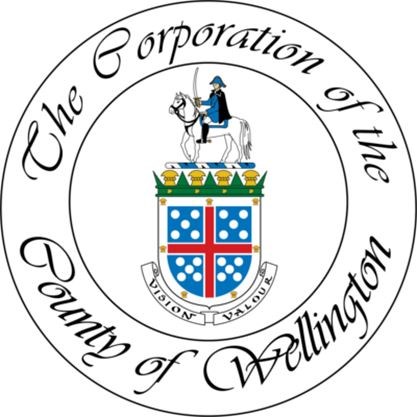 All parties continue to work together to make the County of Wellington a top employer for both Unionized and Non-unionized Staff.
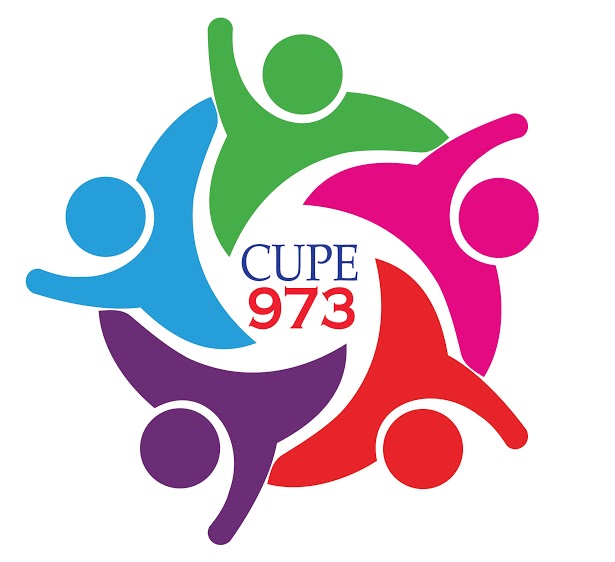 [Speaker Notes: AT THE END OF THE DAY BOTH SIDES WANT TO ACHIEVE A COHISIVE WORKING ENVIRONMENT.]